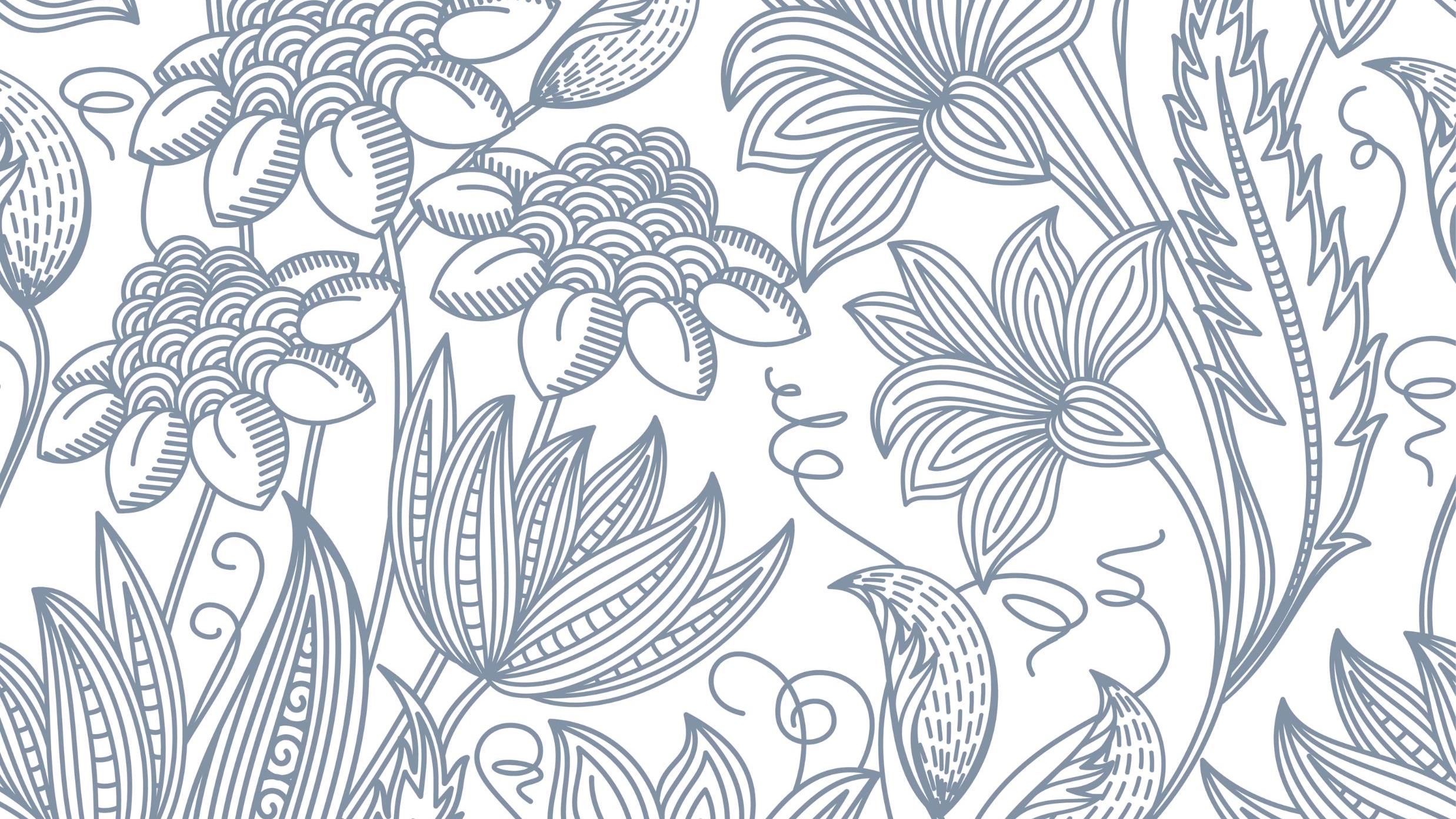 Mental Health Integration
Week 1 Part 1- Introduction
Photo by Frank Cone from Pexels
Outline of the course
Biblical Base for Mental Health
Biological Base for Mental Health
Case Studies on Mental Health and the Bible
How to Get Well
The Opportunity of Growth
How to Support Someone Else
What the Church Can Do
Expectations for this class
Engage all of yourself
Take this work seriously
Do the homework
Laugh early and often
Basis of this Class
Assumptions in this Class
Photo by Ryutaro Tsukata from Pexels
Photo by Harshi Rateria from Pexels
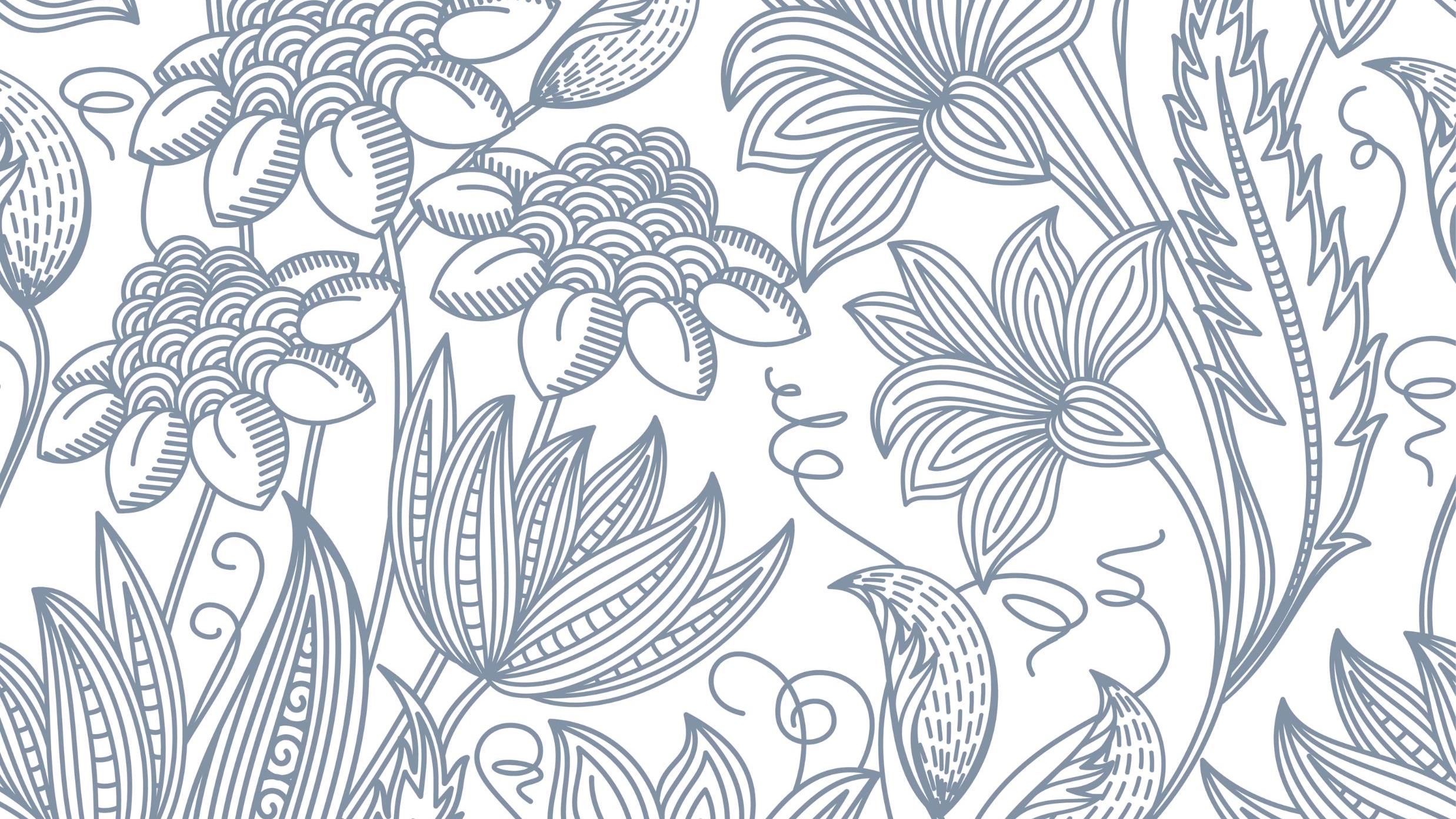 Mental Health Integration
Week 1 Part 2- Origins
Genesis 1:26-28 NIV
26 Then God said, “Let us make mankind in our image, in our likeness, so that they may rule over the fish in the sea and the birds in the sky, over the livestock and all the wild animals, and over all the creatures that move along the ground.”
27 So God created mankind in his own image,    in the image of God he created them;    male and female he created them.
28 God blessed them and said to them, “Be fruitful and increase in number; fill the earth and subdue it. Rule over the fish in the sea and the birds in the sky and over every living creature that moves on the ground.”
Image: Selem
Likeness: D’mut
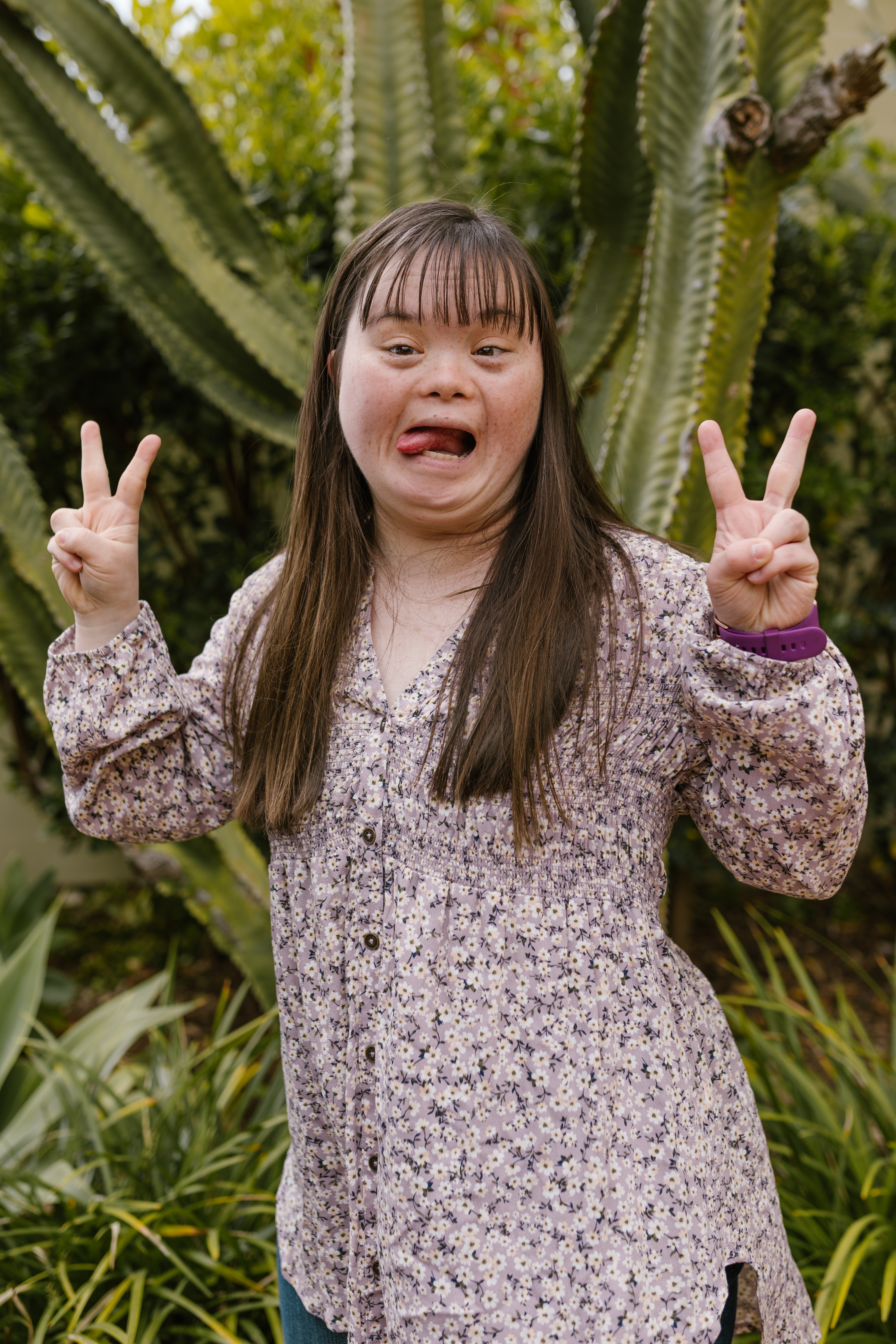 Karen



Photo by RODNAE Productions from Pexels
Genesis 2:15 NIV
15 The Lord God took the man and put him in the Garden of Eden to work it and take care of it.
Genesis 1:31 NIV
31 God saw all that he had made, and it was very good. And there was evening, and there was morning—the sixth day.
Photo by Ryutaro Tsukata from Pexels
Photo by Harshi Rateria from Pexels
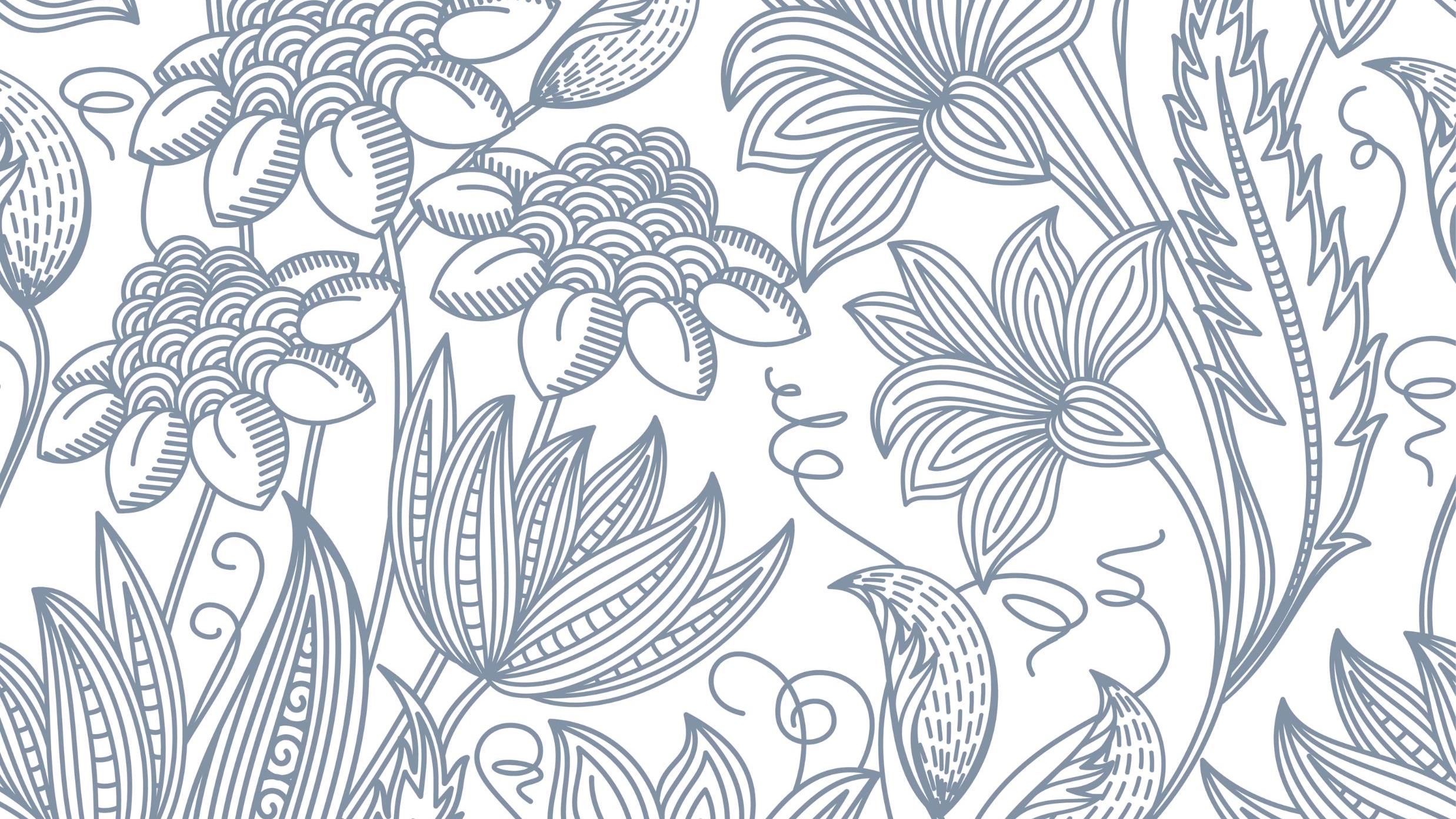 Mental Health Integration
Week 1 Part 3- The Fall
15 The Lord God took the man and put him in the Garden of Eden to work it and take care of it. 16 And the Lord God commanded the man, “You are free to eat from any tree in the garden; 17 but you must not eat from the tree of the knowledge of good and evil, for when you eat from it you will certainly die.”
Genesis 2:15-17 NIV






Photo by Harshi Rateria from Pexels
Now the serpent was more crafty than any of the wild animals the Lord God had made. He said to the woman, “Did God really say, ‘You must not eat from any tree in the garden’?”
2 The woman said to the serpent, “We may eat fruit from the trees in the garden, 3 but God did say, ‘You must not eat fruit from the tree that is in the middle of the garden, and you must not touch it, or you will die.’”
4 “You will not certainly die,” the serpent said to the woman. 5 “For God knows that when you eat from it your eyes will be opened, and you will be like God, knowing good and evil.”
Genesis 3:1-5 NIV
6 When the woman saw that the fruit of the tree was good for food and pleasing to the eye, and also desirable for gaining wisdom, she took some and ate it. She also gave some to her husband, who was with her, and he ate it. 7 Then the eyes of both of them were opened, and they realized they were naked; so they sewed fig leaves together and made coverings for themselves.
Genesis 3:6-7 NIV
8 Then the man and his wife heard the sound of the Lord God as he was walking in the garden in the cool of the day, and they hid from the Lord God among the trees of the garden. 9 But the Lord God called to the man, “Where are you?”
10 He answered, “I heard you in the garden, and I was afraid because I was naked; so I hid.”
Genesis 3:8-10 NIV
Photo by Rafael Barros from Pexels
11 And he said, “Who told you that you were naked? Have you eaten from the tree that I commanded you not to eat from?”
12 The man said, “The woman you put here with me—she gave me some fruit from the tree, and I ate it.”
13 Then the Lord God said to the woman, “What is this you have done?”
The woman said, “The serpent deceived me, and I ate.”
Genesis 3:11-13 NIV
Photo by Nida from Pexels
14 So the Lord God said to the serpent, “Because you have done this,
“Cursed are you above all livestock    and all wild animals!You will crawl on your belly    and you will eat dust    all the days of your life.15 And I will put enmity    between you and the woman,    and between your offspring and hers;he will crush your head,    and you will strike his heel.”
Genesis 3:14-15 NIV
16 To the woman he said,
“I will make your pains in childbearing very severe;    with painful labor you will give birth to children.Your desire will be for your husband,    and he will rule over you.”
Genesis 3:16 NIV
Photo by RODNAE Productions from Pexels
17 To Adam he said, “Because you listened to your wife and ate fruit from the tree about which I commanded you, ‘You must not eat from it,’
“Cursed is the ground because of you;    through painful toil you will eat food from it    all the days of your life.18 It will produce thorns and thistles for you,    and you will eat the plants of the field.19 By the sweat of your brow    you will eat your fooduntil you return to the ground,    since from it you were taken;for dust you are    and to dust you will return.”
Genesis 3:17-19 NIV
20 Adam named his wife Eve, because she would become the mother of all the living.
21 The Lord God made garments of skin for Adam and his wife and clothed them. 22 And the Lord God said, “The man has now become like one of us, knowing good and evil. He must not be allowed to reach out his hand and take also from the tree of life and eat, and live forever.” 23 So the Lord God banished him from the Garden of Eden to work the ground from which he had been taken. 24 After he drove the man out, he placed on the east side of the Garden of Eden cherubim and a flaming sword flashing back and forth to guard the way to the tree of life.
Genesis 3:20-24 NIV
Photo by Nida from Pexels
Photo by Ryutaro Tsukata from Pexels
Photo by Nida from Pexels
Relationship is shattered with
Self
God
Others
Creation







Photo by Jill Burrow from Pexels
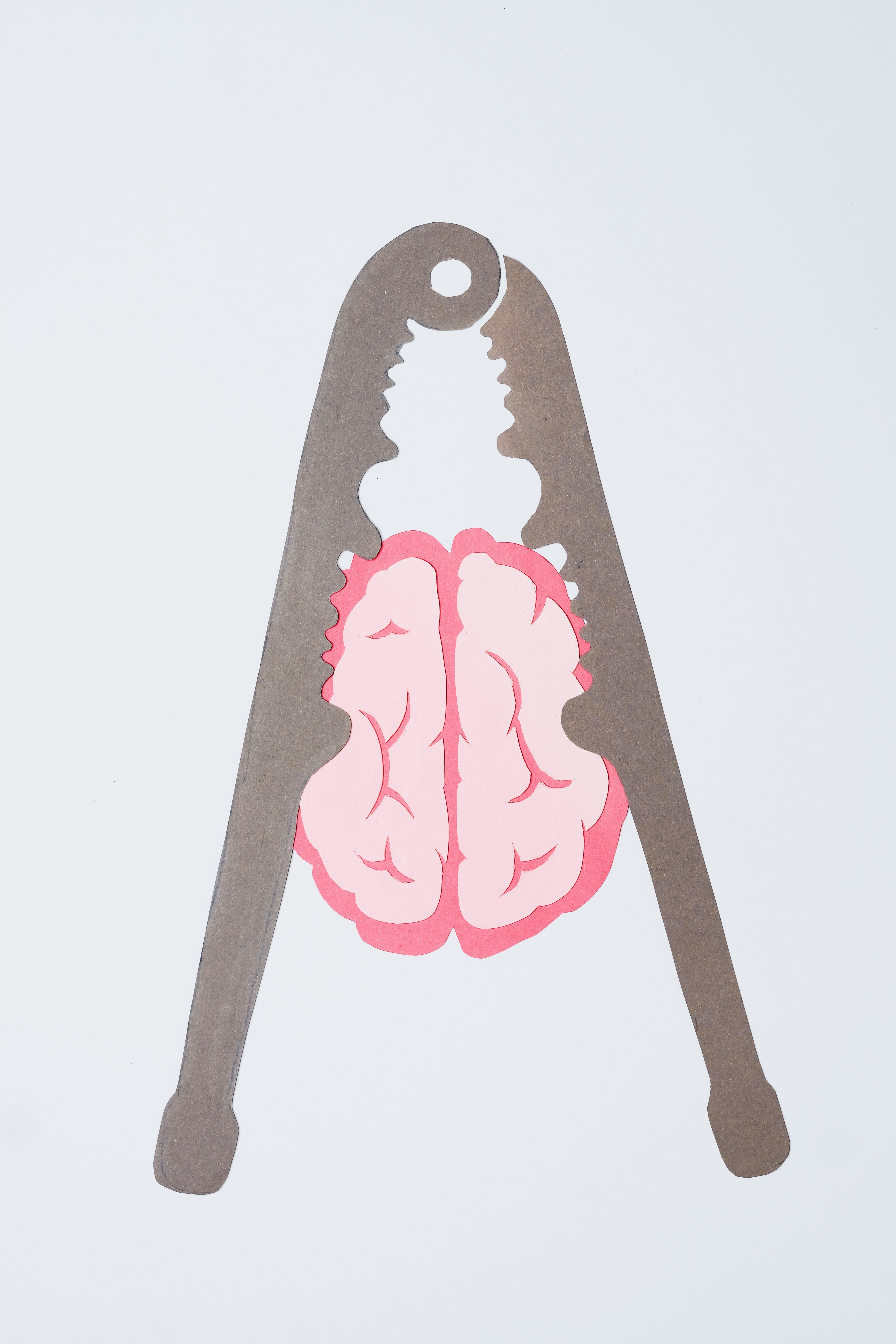 Photo by Nadezhda Moryak from Pexels